Муниципальное бюджетное учреждение «Объединение молодежных клубов «ИСТОК»
23 подростковых клуба
Объединение по интересам 
«Пауэрлифтинг»
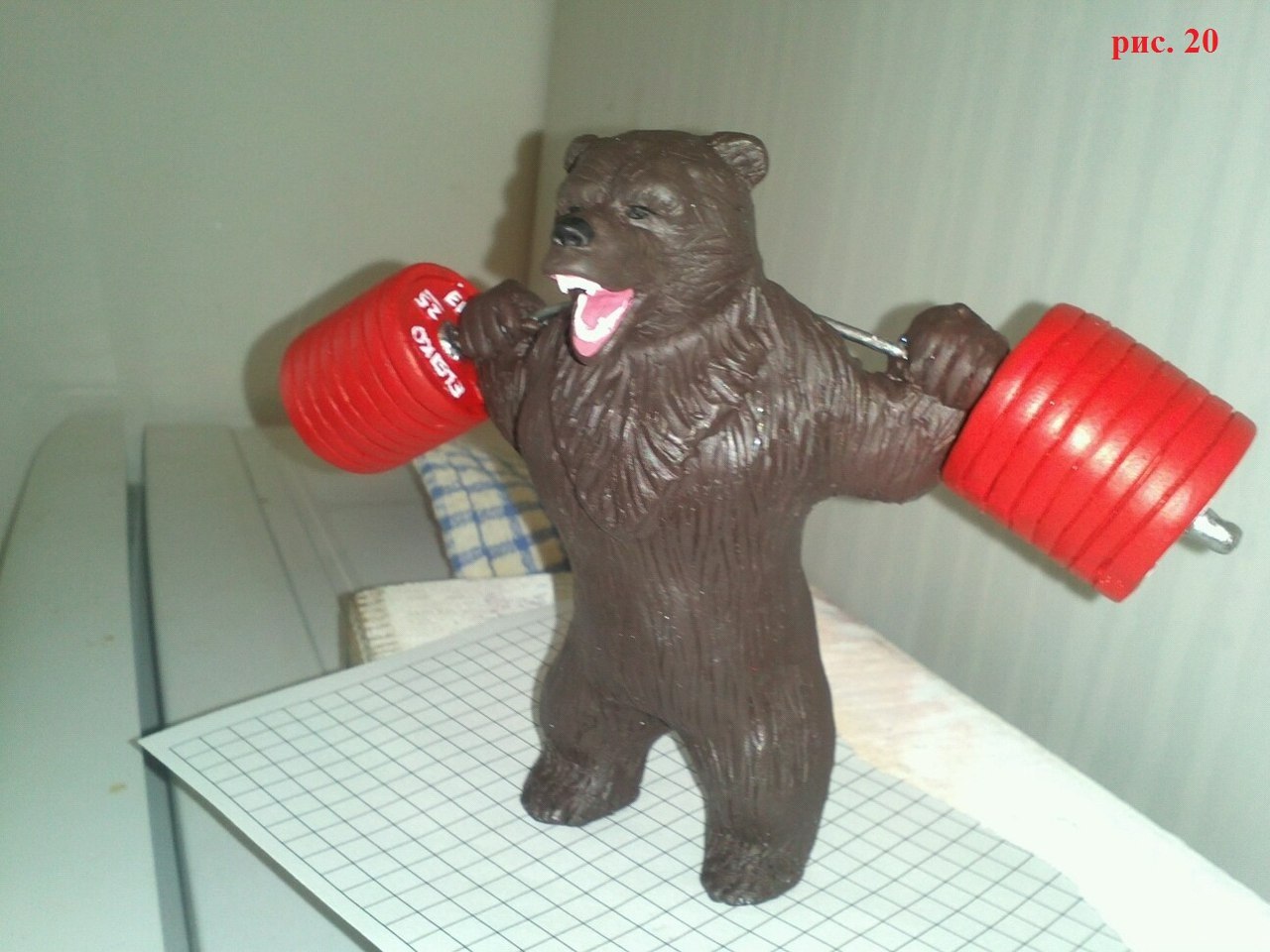 Пауэрлифтинг- силовой вид спорта
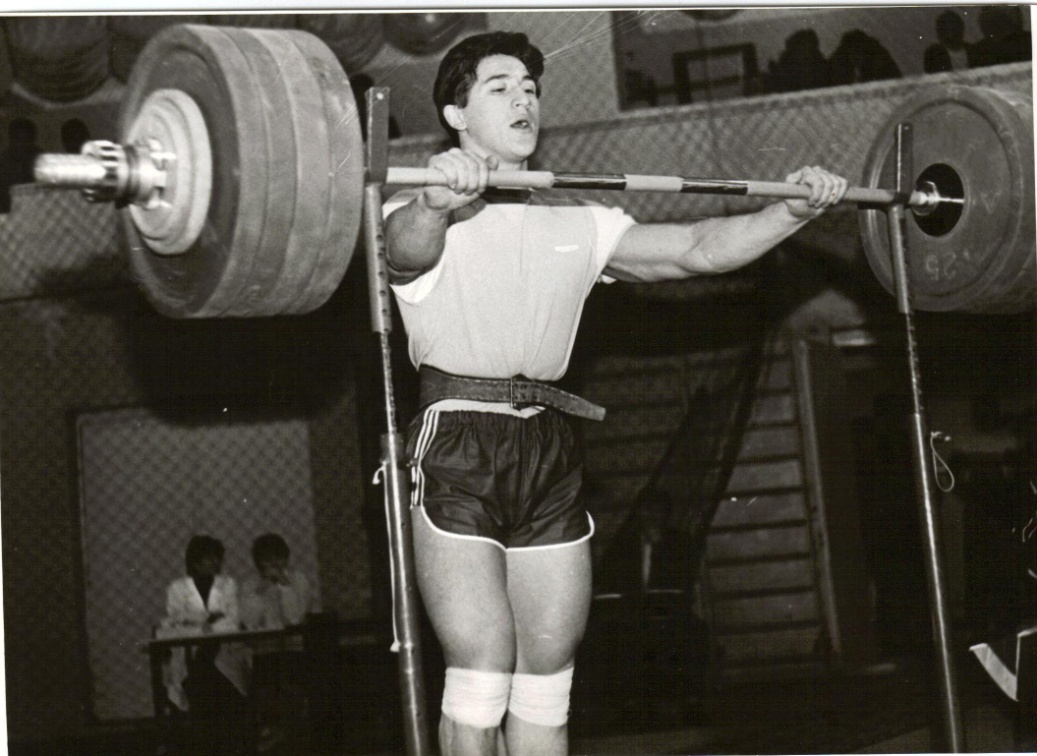 Мастер спорта по пауэрлифтингу, 2004
Тренер-преподаватель ПК «Атлет»
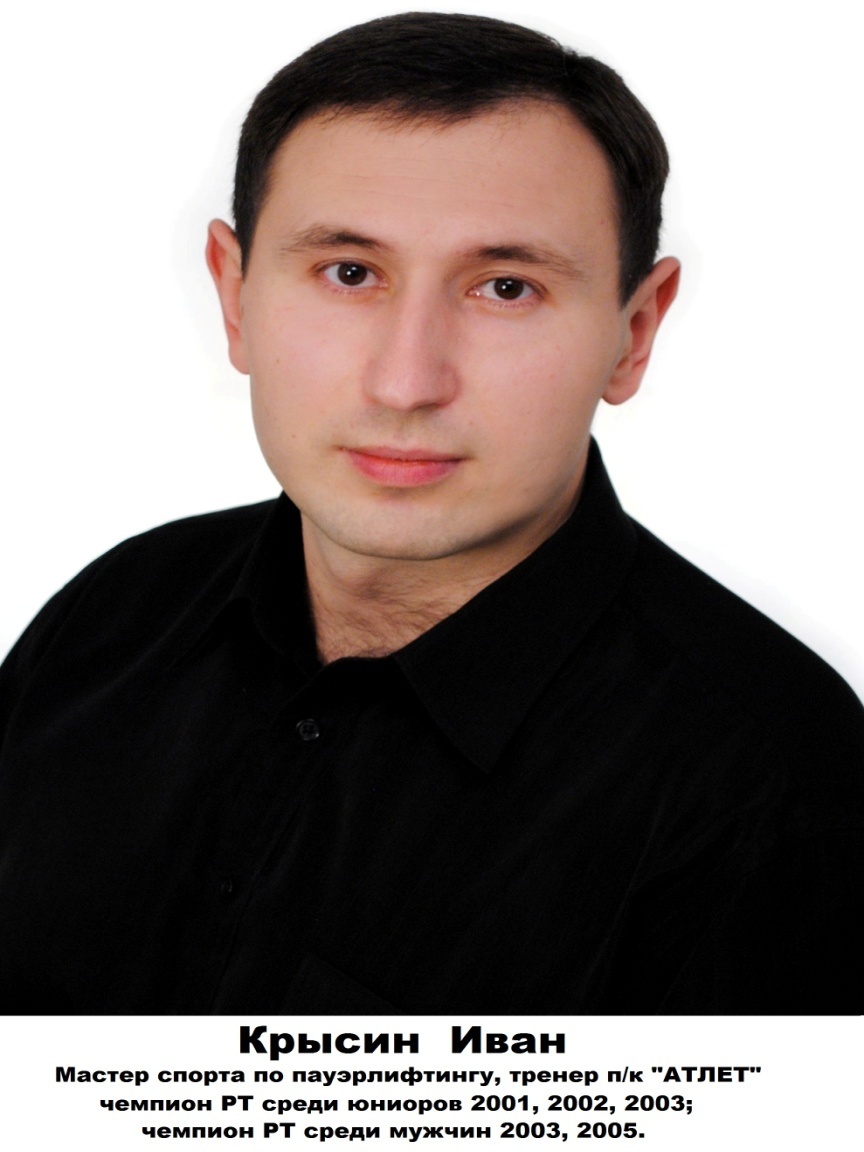 Хабибрахманов Шамиль – 
первый Мастером спорта по пауэрлифтингу в Татарстане, 1988 год
Установил рекорд РСФСР
Призеры и Чемпионы ПК «Атлет»
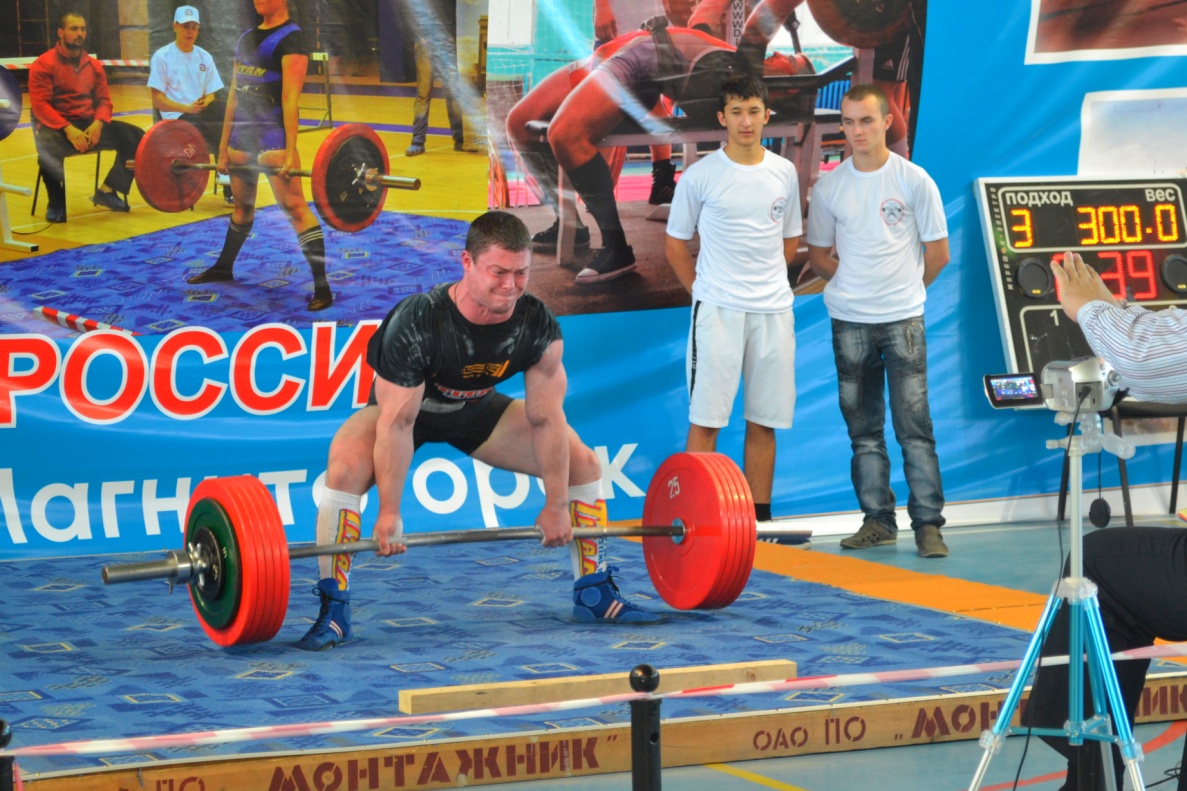 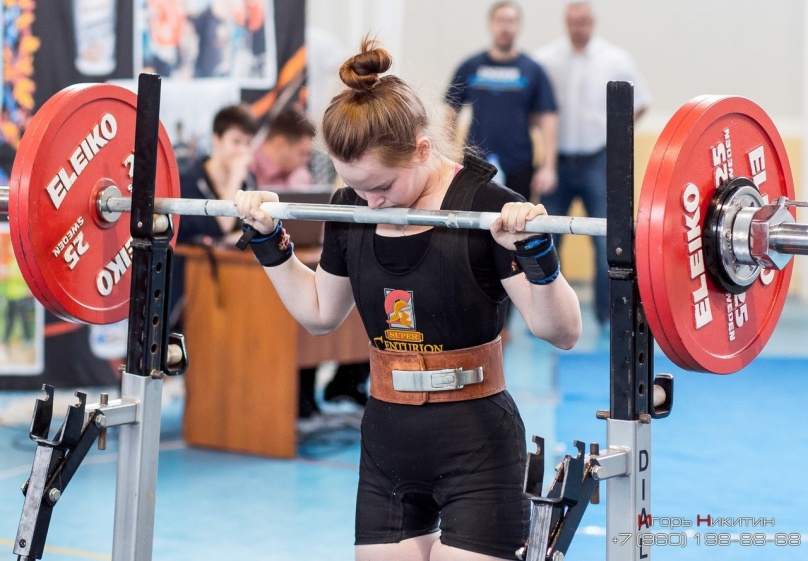 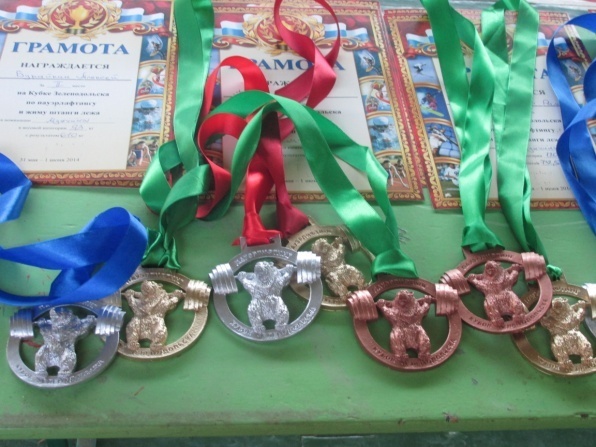 Михайлов Александр
Вахрамеева Дарья
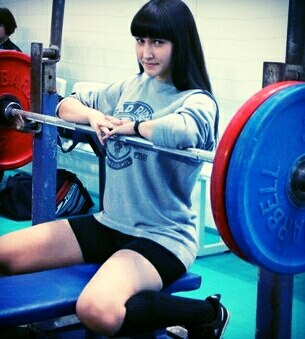 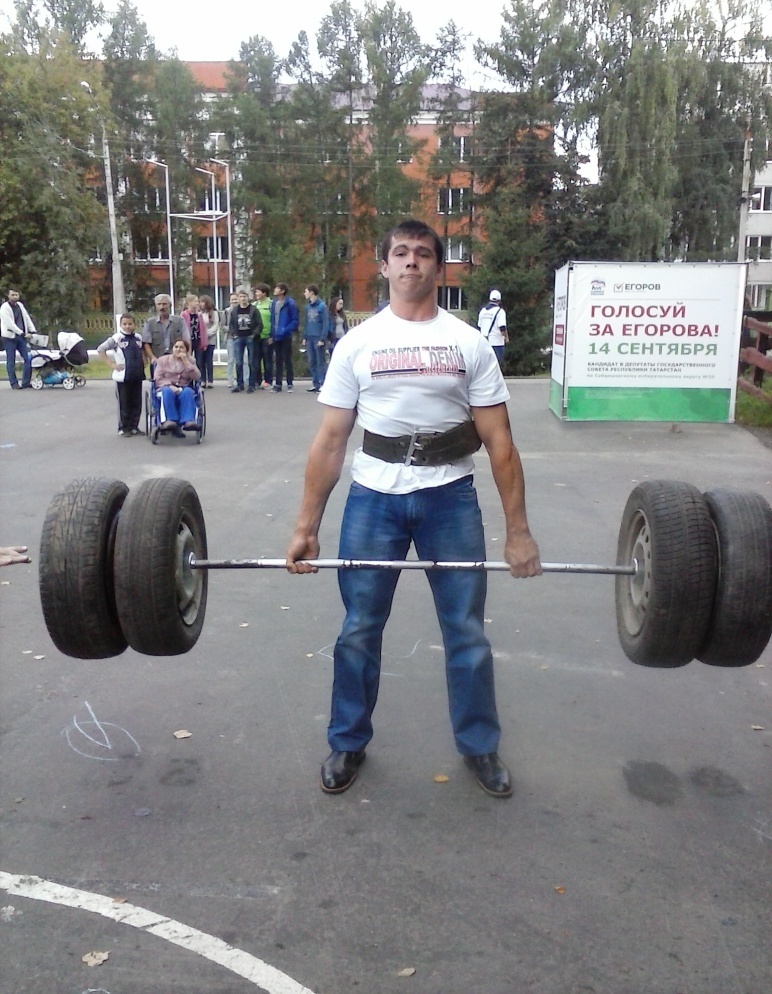 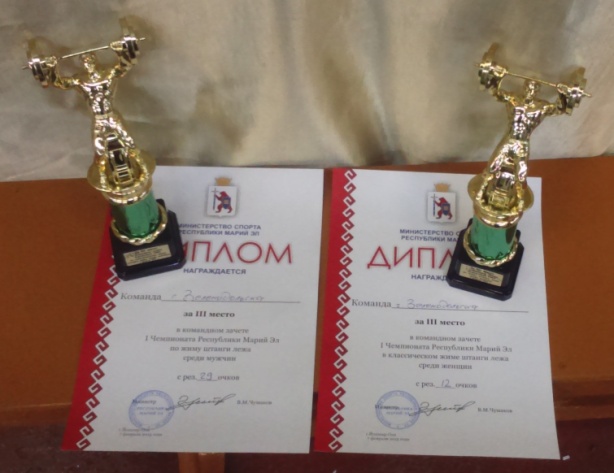 Насыров  Анас
Насырова Диляра
В 2013 году по муниципальной программе в ПК «Атлет» сделан капитальный ремонт помещений
Развитие паралимпийского вида спорта
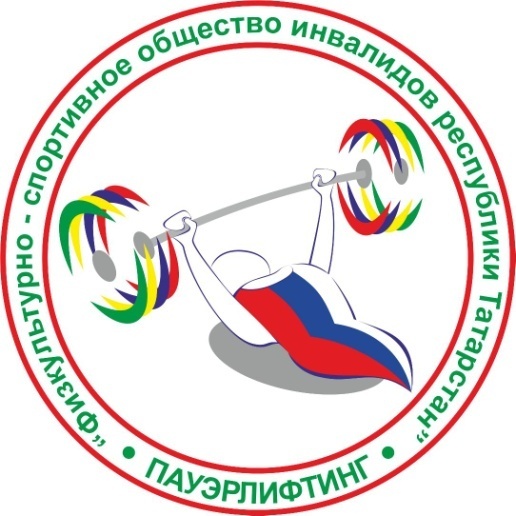 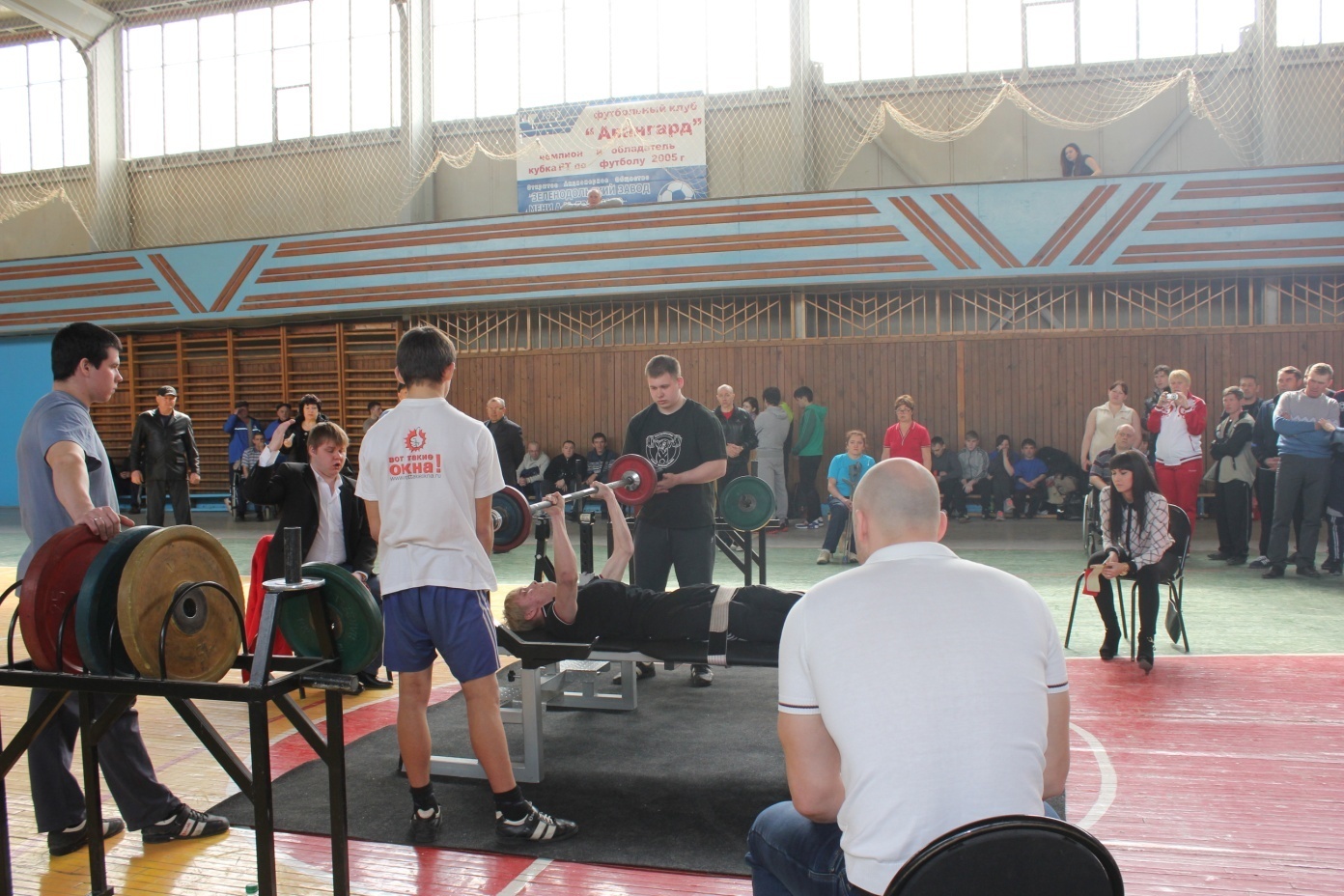 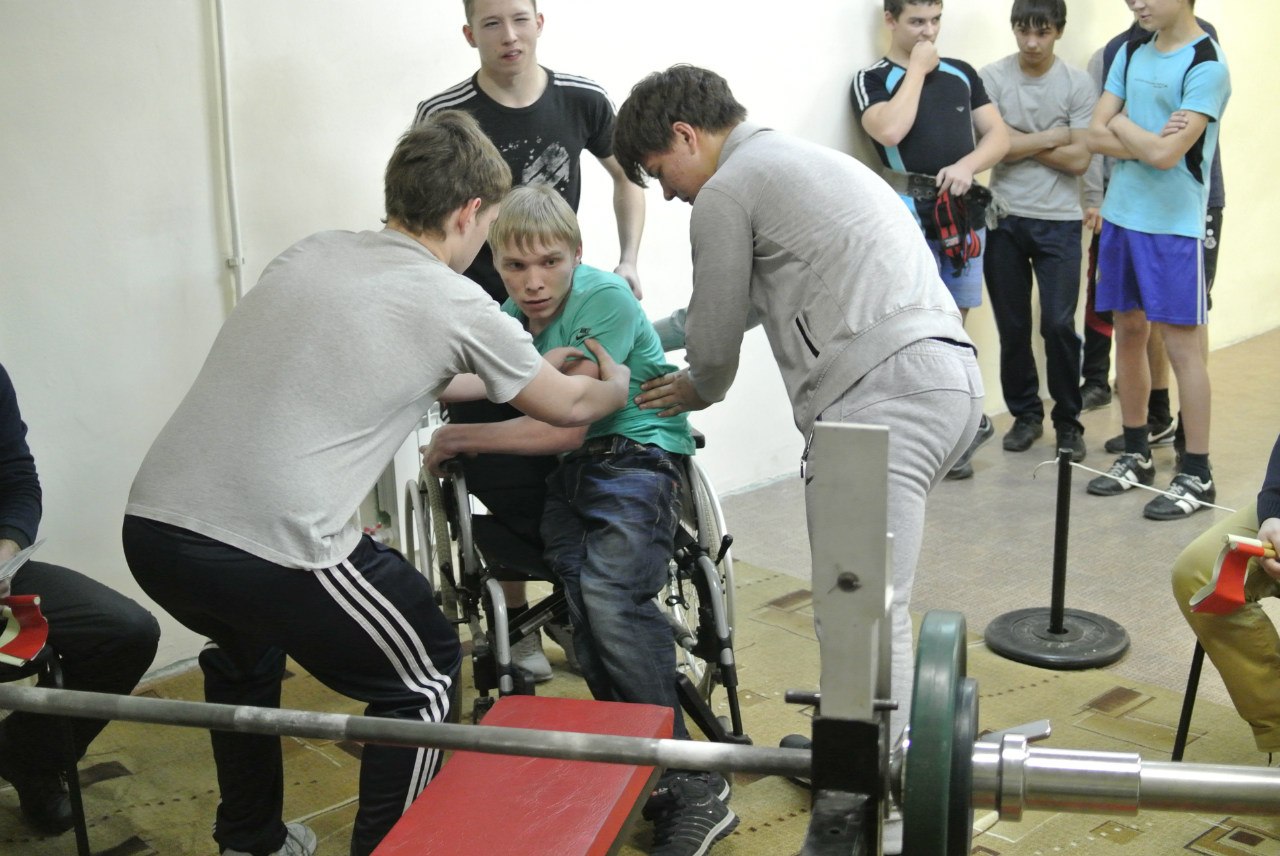 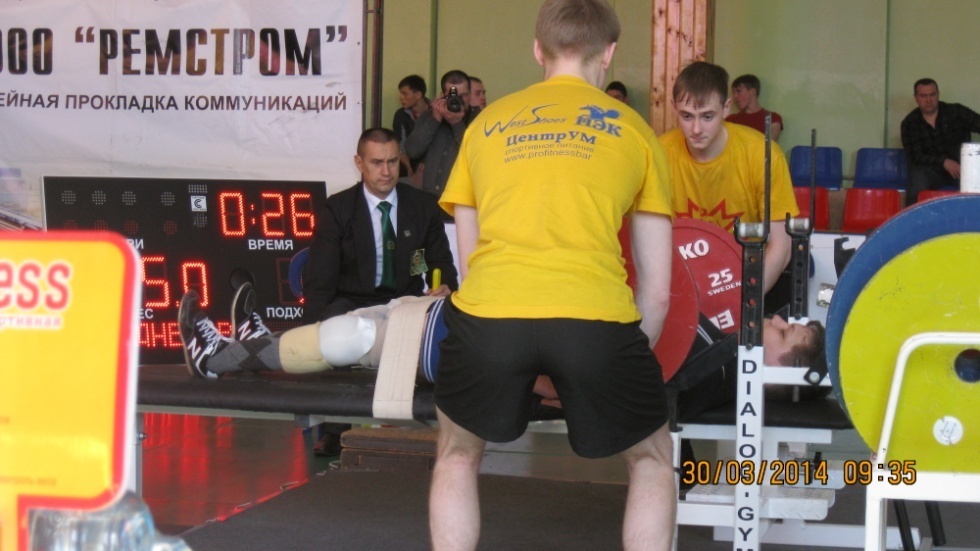 Участие в соревнованиях различного уровней
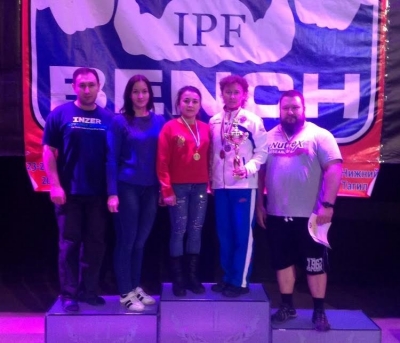 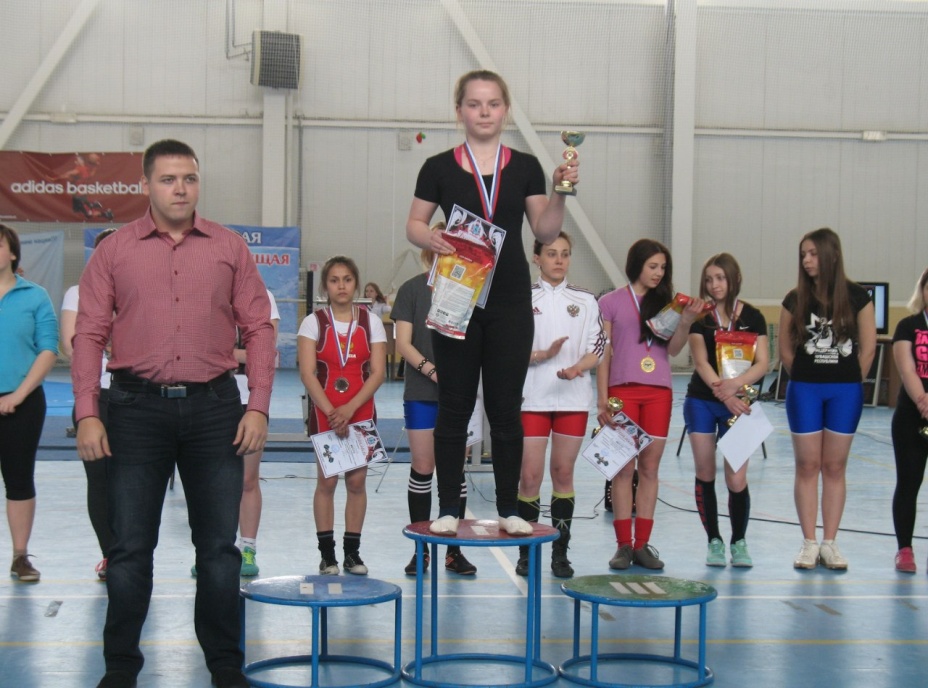 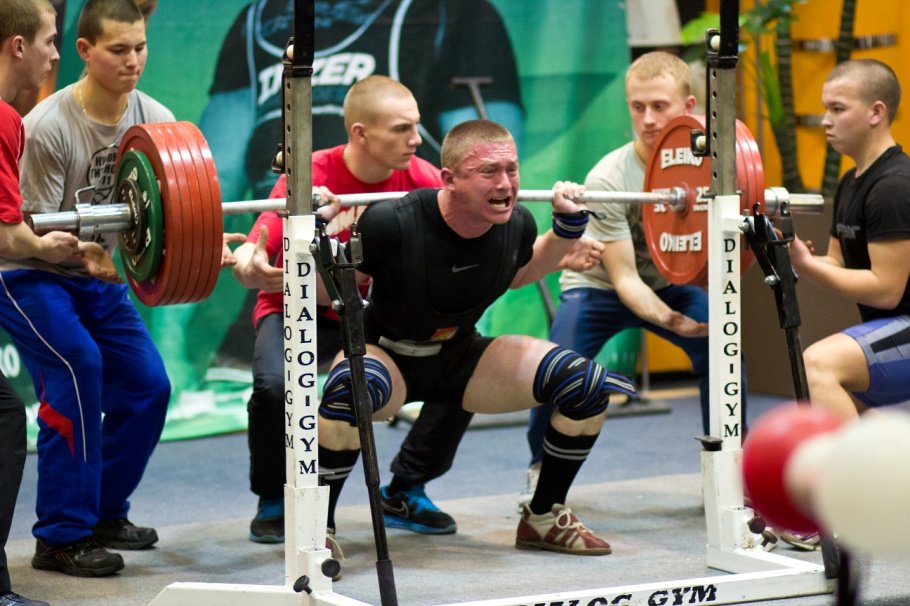 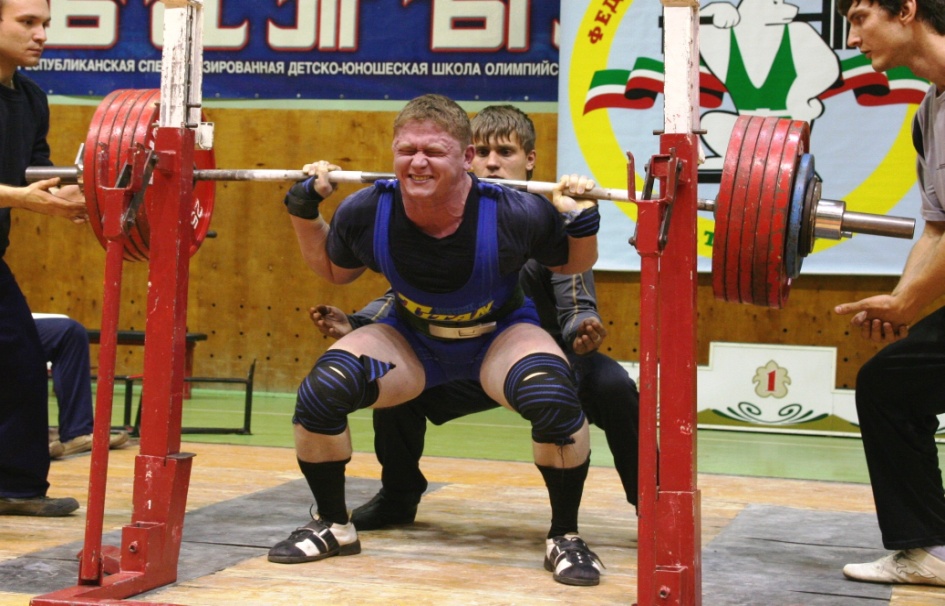 Организация  соревнований
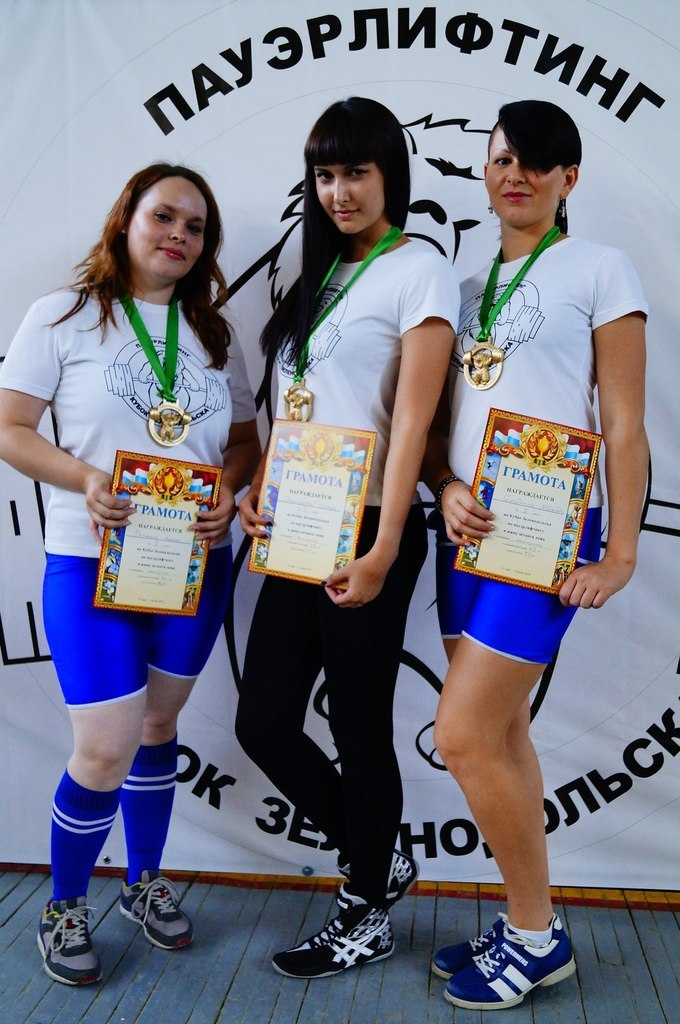 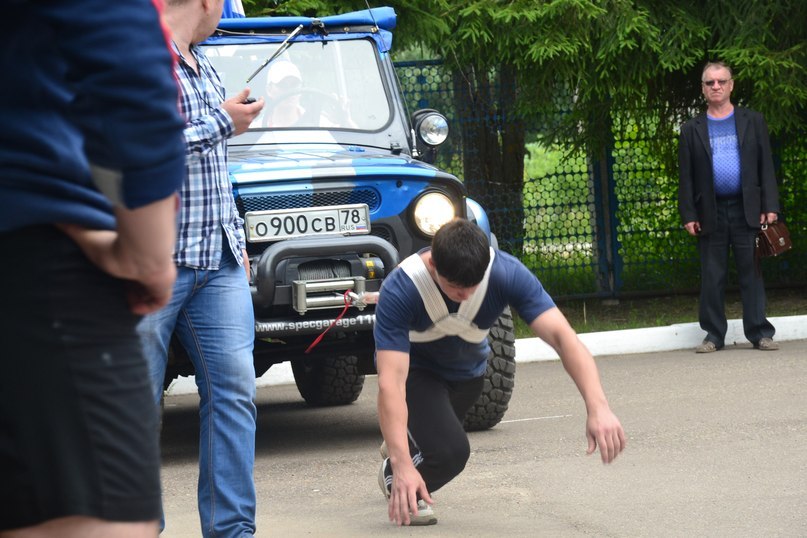 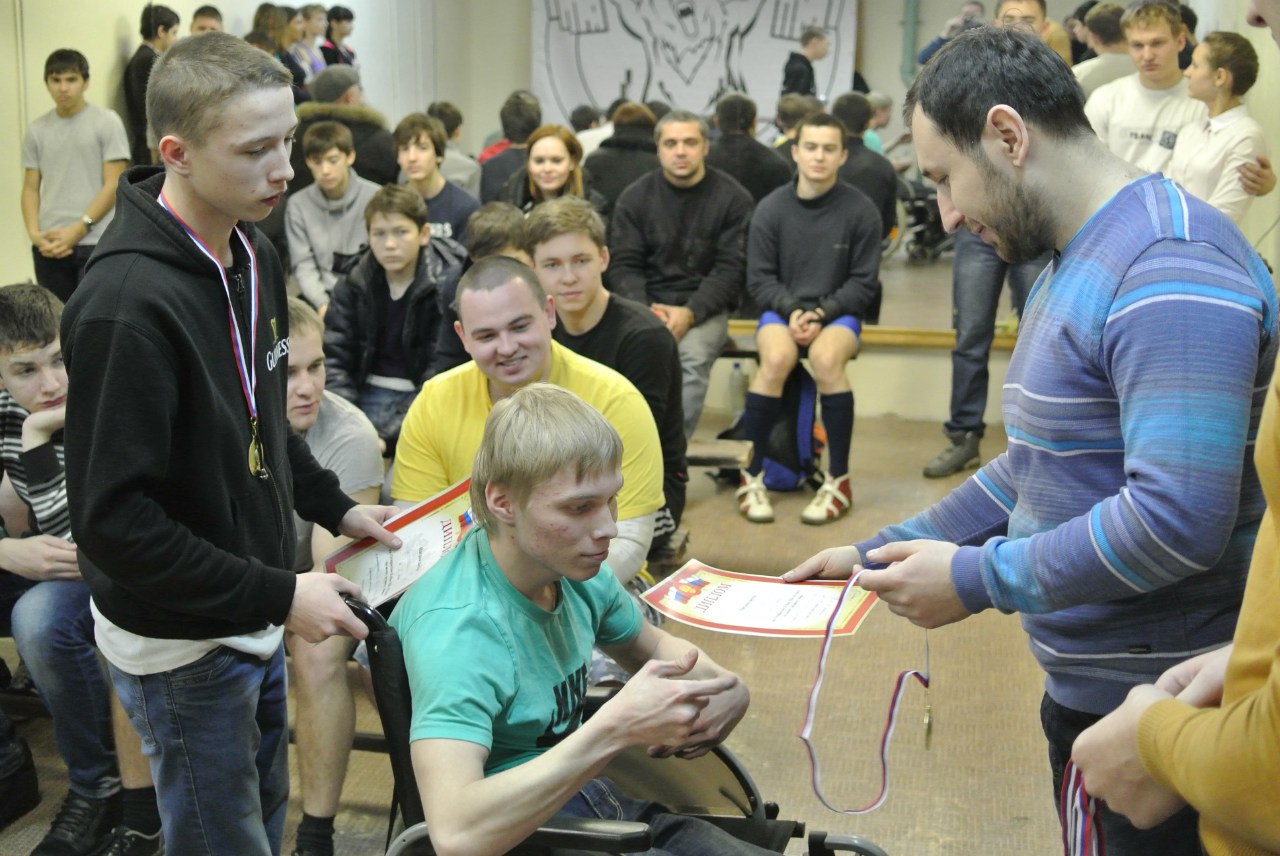 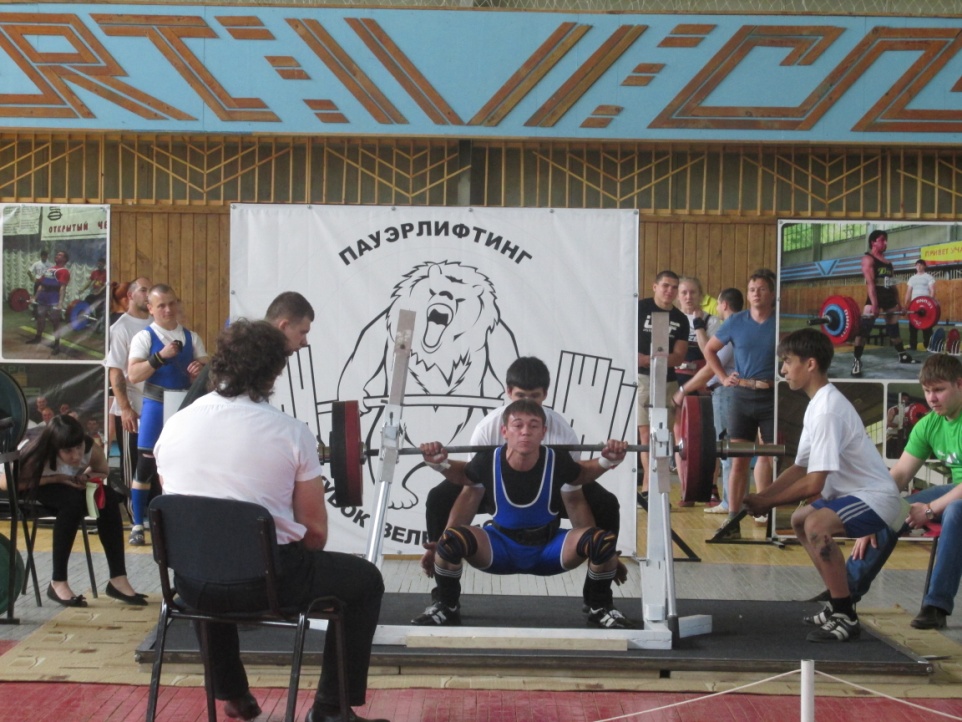 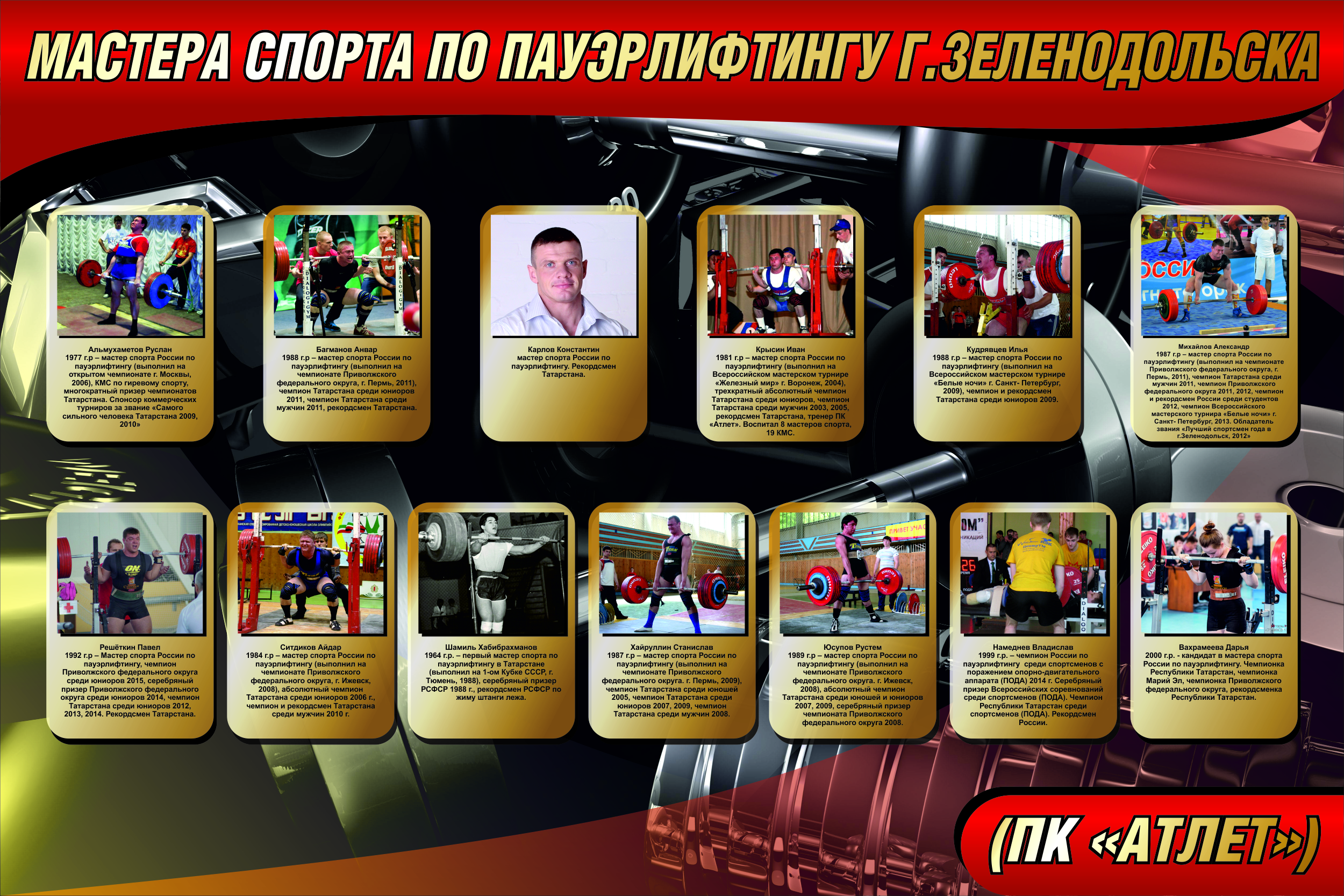 Спасибо за внимание!